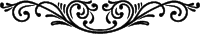 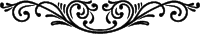 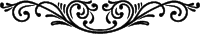 Компьютерный клуб «КОД»Решение логических задач
Задачи на переливания
Компьютерный клуб «КОД» Решение логических задач
Задачи на переливание
Это задачи, в которых с помощью сосудов известных емкостей требуется отмерить некоторое количество жидкости. Простейший прием решения задач этого класса состоит в переборе возможных вариантов.
Компьютерный клуб «КОД» Решение логических задач
В следующих заданиях используется  три или больше сосудов. Воду берут НЕ из водопроводного крана. Вода уже есть в каком-то сосуде, например, в самом большом. А маленькими ёмкостями мы будем переливать воду. Выливать воду нельзя. Если необходимо освободить сосуд, то лишнюю воду выливают в другой сосуд. Обычно больший сосуд – это хранилище откуда берут воду и в него сливают лишнюю.
Компьютерный клуб «КОД» Решение логических задач
Задача № 1.
Бидон, ёмкость которого 10л, наполнен керосином. Имеются еще пустые сосуды в 7л и 2л. Как разделить керосин в дв.а сосуда по 5л каждый?
Ответ:10 – 0 – 0  
3 – 0 – 7 
3 – 2 – 5
5 – 0 – 5
10л
Попробуй прокомментировать действия самостоятельно.
5л
5л
2л
7л
Компьютерный клуб «КОД» Решение логических задач
Задача № 2.
В первый сосуд входит 8 л и он наполнен водой. Имеются еще два пустых сосуда ёмкостью 5л и 3л. Как с помощью этих сосудов отмерить ровно 1 л?
4. Перельем 2 л в
5-литровый сосуд
2. Перельем 3 л в
5-литровый сосуд
Ответ: 8 – 0 – 0, 5 –3 – 0, 5 – 0 – 3, 2 – 3 – 3,  2 – 1 – 5.
3. Нальем 3 л в
3-литровый сосуд
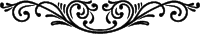 1. Нальем 3 л в
3-литровый сосуд
5. В 3-литровом сосуде остался ровно 1 л. Задача решена.
8л
3л
5л
Компьютерный клуб «КОД» Решение логических задач
Задача № 3.
В первый сосуд входит 12 л и он наполнен водой. Имеются еще два пустых сосуда ёмкостью 5л и 8л. Как разделить воду на две равные части?
12л
Попробуй прокомментировать действия самостоятельно.
Ответ:12 – 0 – 0  
4 – 8 – 0 
4 – 3 – 5
9 – 3 – 0
9 – 0 – 3 
1 – 8 – 3 
1 – 6 – 5 
6 – 6 – 0
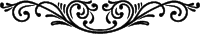 Еще 6л 
в 12-литровом сосуде. Задача решена.
6л
6л
8л
5л
8л
3
3
6
1
1
6
4
2
5л
5
0
5
4
2
4
3л
3
0
2
2
3
0
0
Компьютерный клуб «КОД» Решение логических задач
Задача № 4.
Имеется три сосуда вместимостью 8, 5 и 3л. Первый из них наполнен водой. Как разлить воду в два из этих сосудов так, чтобы в каждом было по 4 литра?
Ответ:
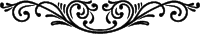 5л
3л
4л
4л
8л
12л
7
7
2
11
11
2
6
6
5
9л
0
9
0
1
5
1
6
5л
0
5
1
1
0
5
5
0
Компьютерный клуб «КОД» Решение логических задач
Задача № 5.
Имеется сосуды вместимостью 12, 9 и 5 л. Первый из них наполнен некоторой жидкостью, а два остальных - пустые. Как разлить воду в два из этих сосудов так, чтобы в каждом было по 6л?
12л
Ответ:
9л
5л
6л
6л
Компьютерный клуб «КОД» Решение логических задач
В следующих задачах мы рассмотрим задачи на переливание, в которых используется два сосуда. В нашем распоряжении водопроводный кран и раковина, куда можно сливать воду. Воду берут из водопроводного крана.
Компьютерный клуб «КОД» Решение логических задач
Задача № 6.
У нас имеется два сосуда - трёхлитровый и пятилитровый. Нужно, пользуясь этими сосудами, получить один литр воды.
Ответ: 3 – 0, 0 – 3, 3 – 3, 1 – 5. 
Эту задачу можно решить устно. Наполним трёхлитровый сосуд, перельём из него воду в пятилитровый. Вновь наполним трёхлитровый сосуд и будем переливать воду оттуда в пятилитровый сосуд до тех пор, пока он не наполнится до краёв. При этом в трёхлитровом сосуде останется 1 л. воды.
Компьютерный клуб «КОД» Решение логических задач
Задача № 7.
У нас имеется два сосуда- трёхлитровый и семи-литровый. Нужно, пользуясь этими сосудами, получить 6 литров воды.
Ответ: Выполняя лишь операции «наполним меньший сосуд», «перельём из меньшего сосуда в большей» , получим последовательность: 0-0; 3-0; 0-3; 3-3; 6.
Компьютерный клуб «КОД» Решение логических задач
Задача № 8.
Как, пользуясь двумя сосудами5- и 17-литровым, получить 13 л воды?

Ответ: Выполняя лишь операции «наполним меньший сосуд», «перельём из меньшего сосуда в большей» и «опорожним больший сосуд» , получим последовательность:  0-0, 5-0, 0-5, 5-5, 0-10, 5-10, 0-15, 5-15, 3-17, 3-0, 0-3, 5-3, 0-8, 5-8, 0-13.
Компьютерный клуб «КОД» Решение логических задач
Задача № 9.
Как, пользуясь двумя сосудами- 7- и 12-литровым, получить 1л воды?

Ответ: Выполняя лишь операции «наполним меньший сосуд», «перельём из меньшего сосуда в большей» и «опорожним больший сосуд» , получим последовательность:  7-0, 0-7, 7-7, 2-12, 2-0, 0-2, 7-2, 0-9, 7-9, 4-12, 4-0, 0-4, 7-4, 0-11, 7-11, 6-12, 6-0, 0-6,7-6, 1-12.
Компьютерный клуб «КОД» Решение логических задач
Задача № 10.
Злая мачеха отправила падчерицу к роднику за водой. - «Вот тебе два ведра – 9 литров и 5 литров. Принеси ровно 3 литра» Как должна поступить бедная девушка?

Ответ: :  9-0, 4-5, 4-0, 0-4, 9-4, 8-5, 8-0, 3-5, 3-0
Компьютерный клуб «КОД» Решение логических задач
Домашнее задание
Компьютерный клуб «КОД» Решение логических задач
Задачи на дом:
Степашка с Филей приготовили в кастрюле 8 л морса. С помощью трехлитровой и пятилитровой банок они разлили весь морс поровну. Как они смогли это сделать?
Как набрать из реки 6 л воды, если имеется 2 ведра: одно емкостью 4 л, а  другое-9 л?
http://www.itmathrepetitor.ru/igra-perelivanie-logicheskaya/
Компьютерный клуб «КОД» Решение логических задач
Ответы к домашней работе:
Задача 1.
Задача 2.
8 – 0 – 0  
3 – 0 – 5 
3 – 3 – 2
6 – 0 – 2
6 – 2 – 0 
1 – 2 – 5 
1 – 3 – 4 
4 – 0 – 4
9 – 0   
5 – 4 
5 – 0
1 – 4
1 – 0 
0 – 1 
9 – 1 
6 – 4
Компьютерный клуб «КОД» Решение логических задач
Интернет-ресурсы
https://mypresentation.ru/presentation/zadachi-na-perelivaniya